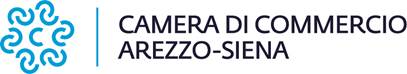 Partecipazioni in società ed enti pubblici e privati  (art. 22 del D.Lgs. n. 33/2013 e ss.mm.ii)
Dati aggiornati al 30.09.2023
Società in Liquidazione: Retecamere Scrl; Sviluppo Aeroporto Arezzo Srl; Trasporti Ferroviari Casentino Srl; 
Toscana Piante e Fiori Scrl: partecipazione non più detenuta. La società in data 09.11.2022 ha depositato al Registro delle Imprese il bilancio finale di liquidazione  al 31.10.2022. E’ stata cancellata dal R.I. in data 09.03.2023, con data domanda 06.03.2023.
 Società in Fallimento: Valdarno Sviluppo Spa (in fallimento dal 30.03.17)
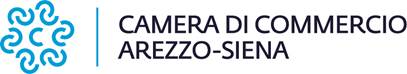 Partecipazioni in società (art. 22, comma 1, lettera b) del D.Lgs. n. 33/2013 e ss.mm.ii.)
Dati  aggiornati al 30.09.2023
CCIAA Arezzo-Siena
AREZZO FIERE E CONGRESSI SRL
18,17 %
INFOCAMERE SCPA 
0,18 %
SVILUPPO AEROPORTO AREZZO SRL
(in Liquidazione) 12,42 %
SISTEMA CAMERALE SERVIZI SCRL- SI.CAMERA 0,08 %
B.M. T. I. SCPA 
0,1 %
TECNO-HOLDING SPA 
0,11 %
PATTO 2000 SRL 
 0,20 %
DINTEC  SCRL
0,83 %
TECNOSERVICECAMERE SCPA
0,24 %
FINANZIARIA SENESE DI SVILUPPO SPA 
15,40 %
PROMOSIENAREZZO SRL 
100 %
IC OUTSOURCING SCRL
0,11 %
SOCIETA CONSORTILE ENERGIA -  TOSCANA SCRL
0,09 %
GAL - CONSORZIO APPENNINO 
ARETINO SCRL 
10,64 %
TOSCANA CERTIFICAZIONE AGROALIMENTARE SRL
21,76 %
VALDARNO SVILUPPO SPA
 (in Fallimento) 10,53 %
TRASPORTI FERROVIARI CASENTINO SRL
(in Liquidazione) 6,77 %
RETECAMERE SCRL 
(in Liquidazione) 0,36 %